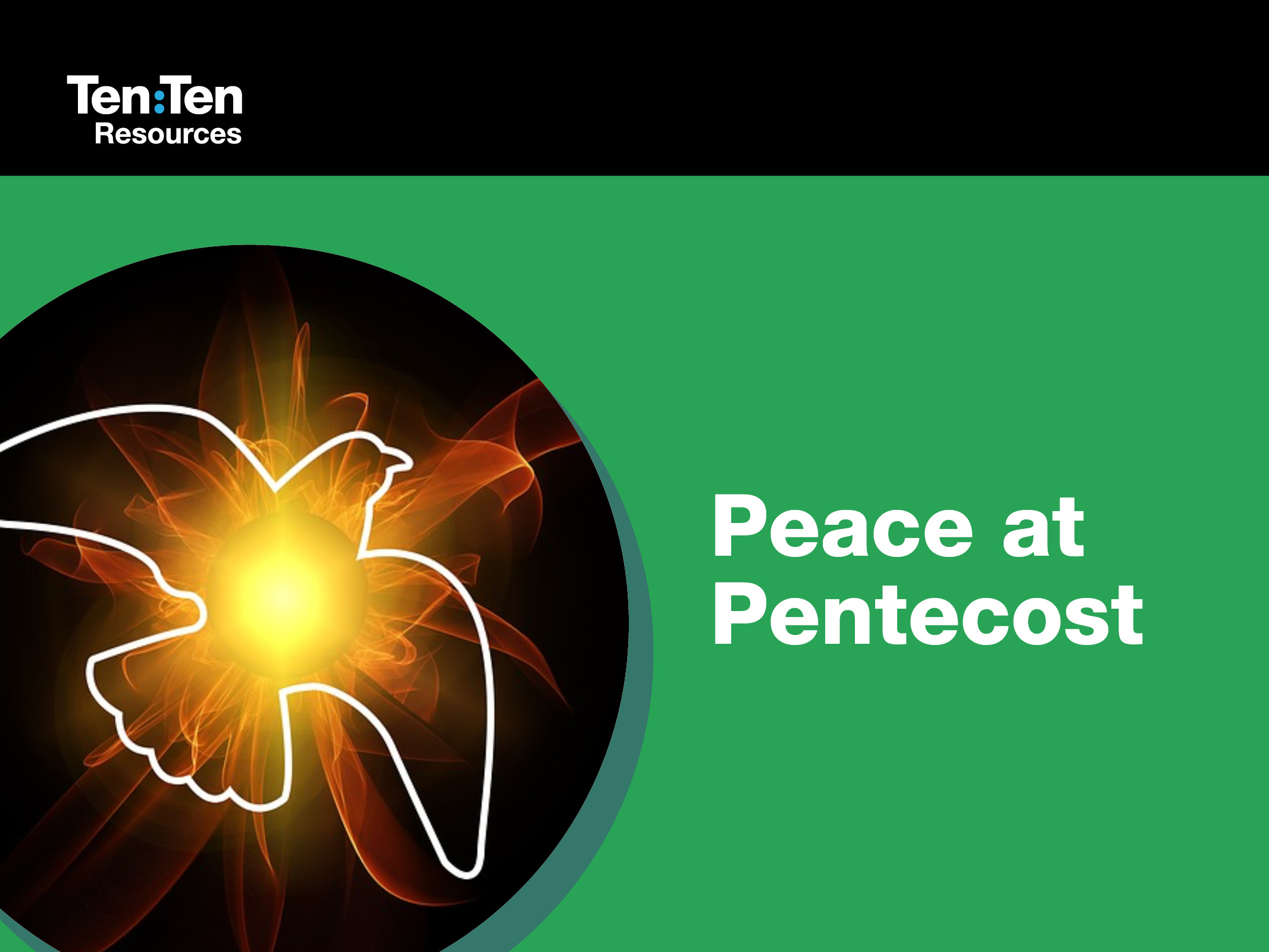 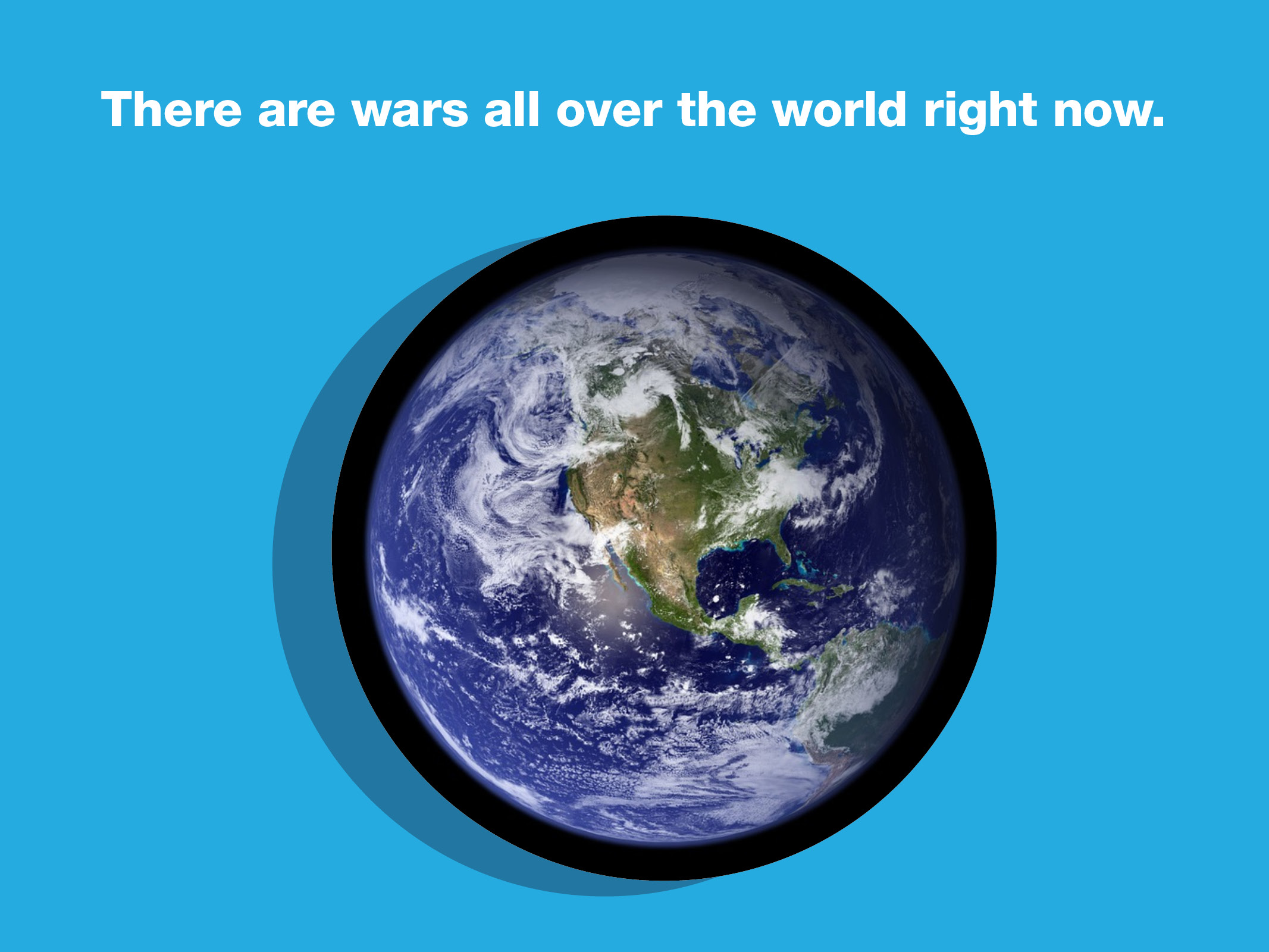 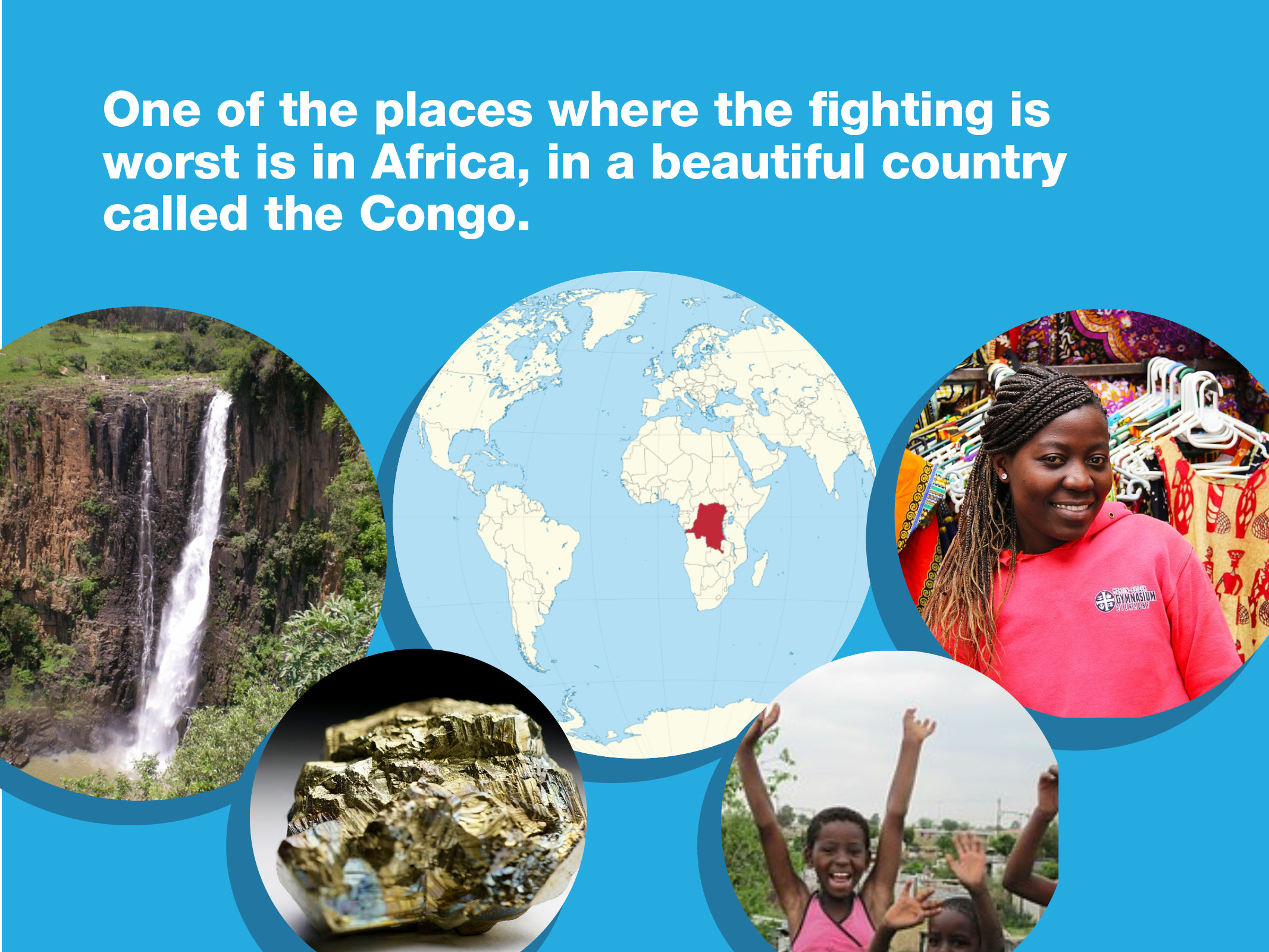 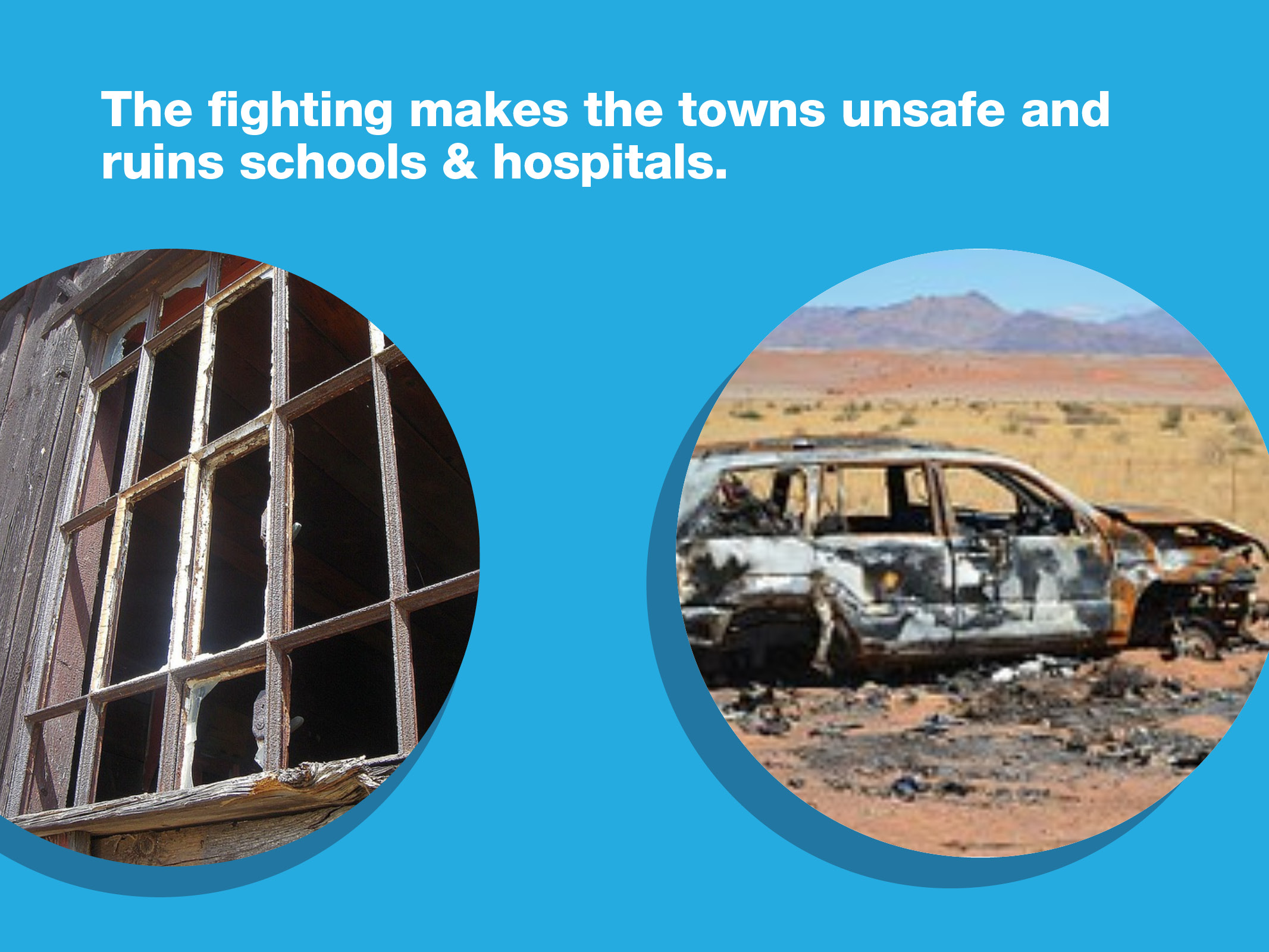 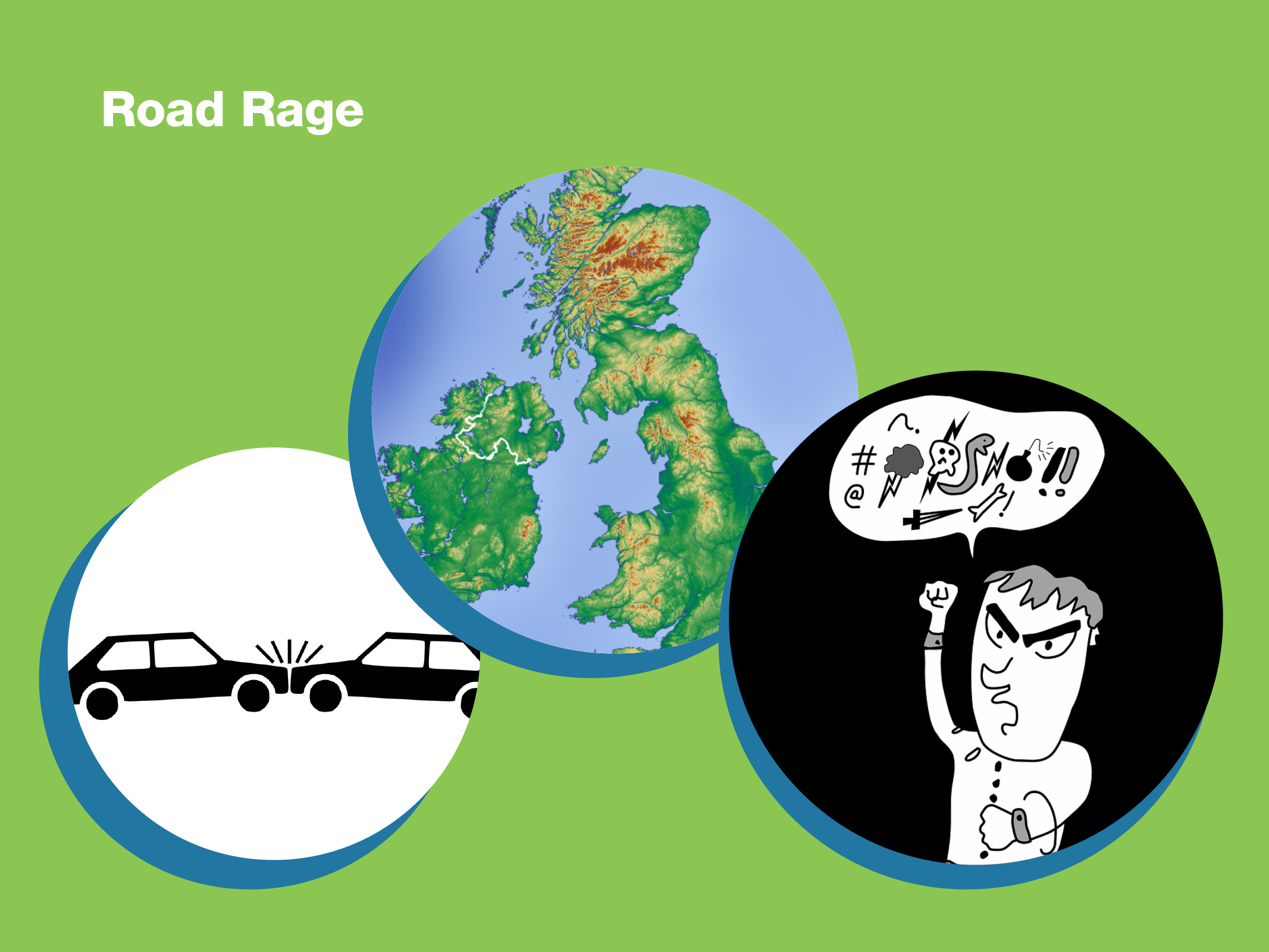 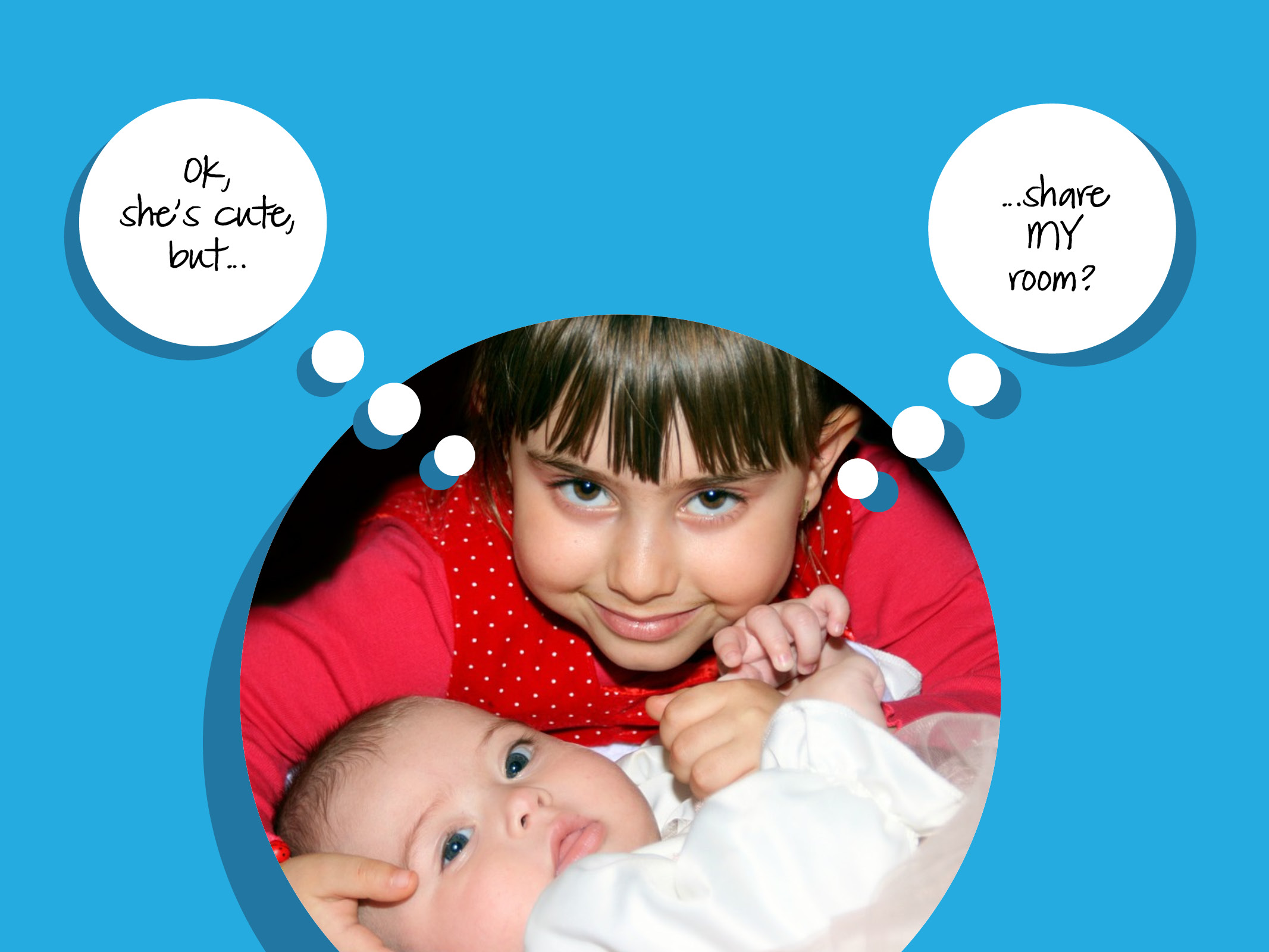 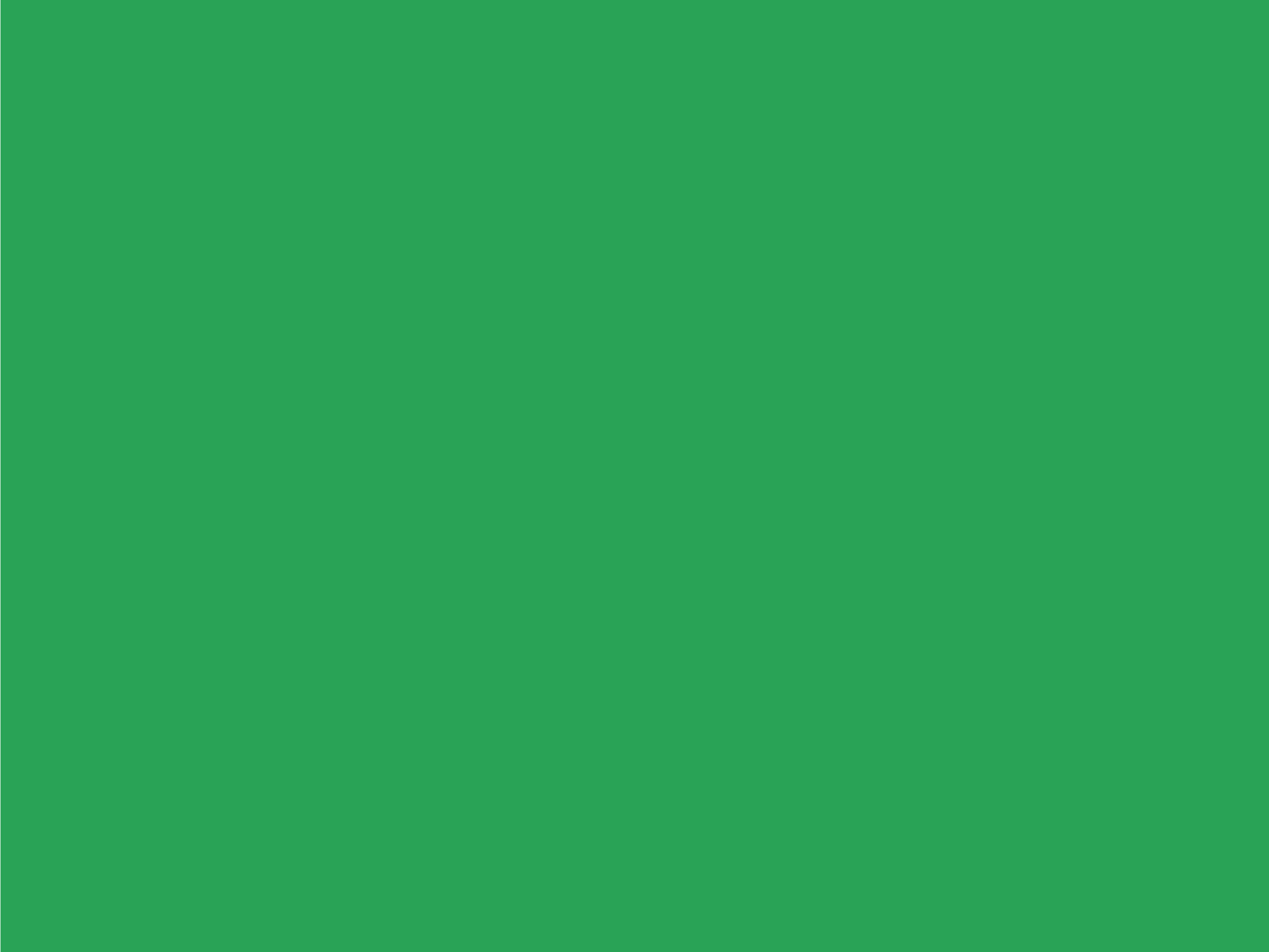 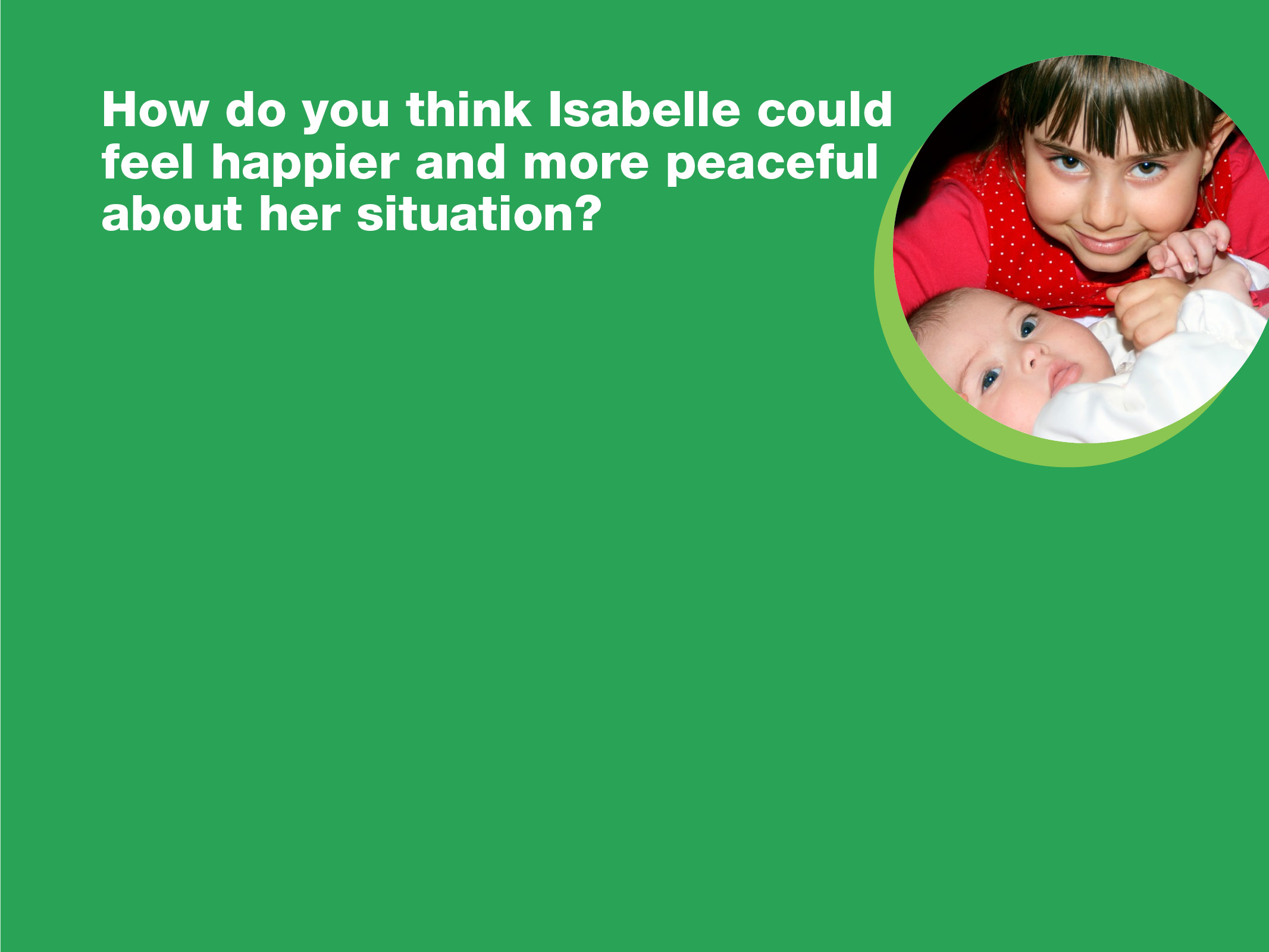 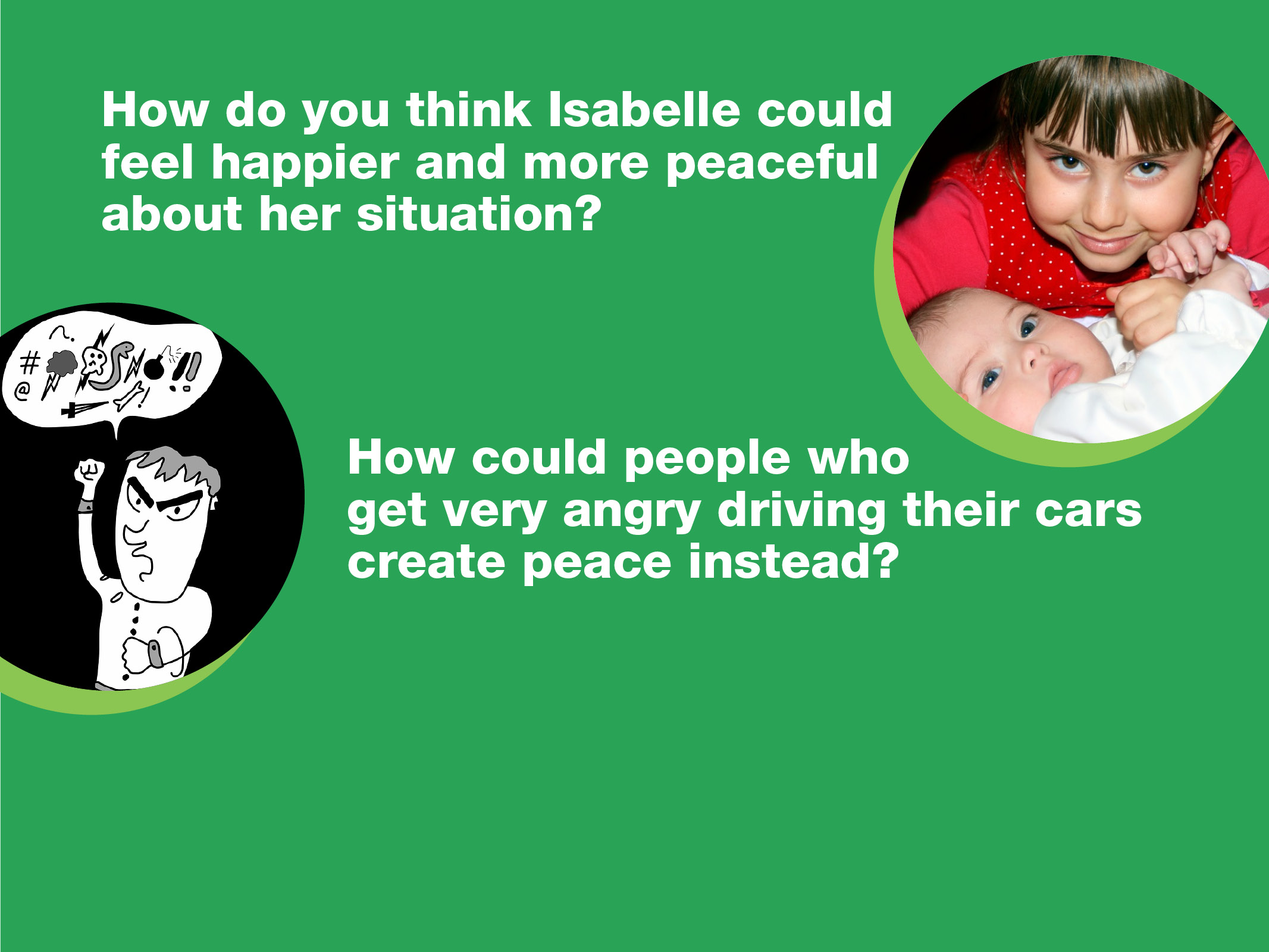 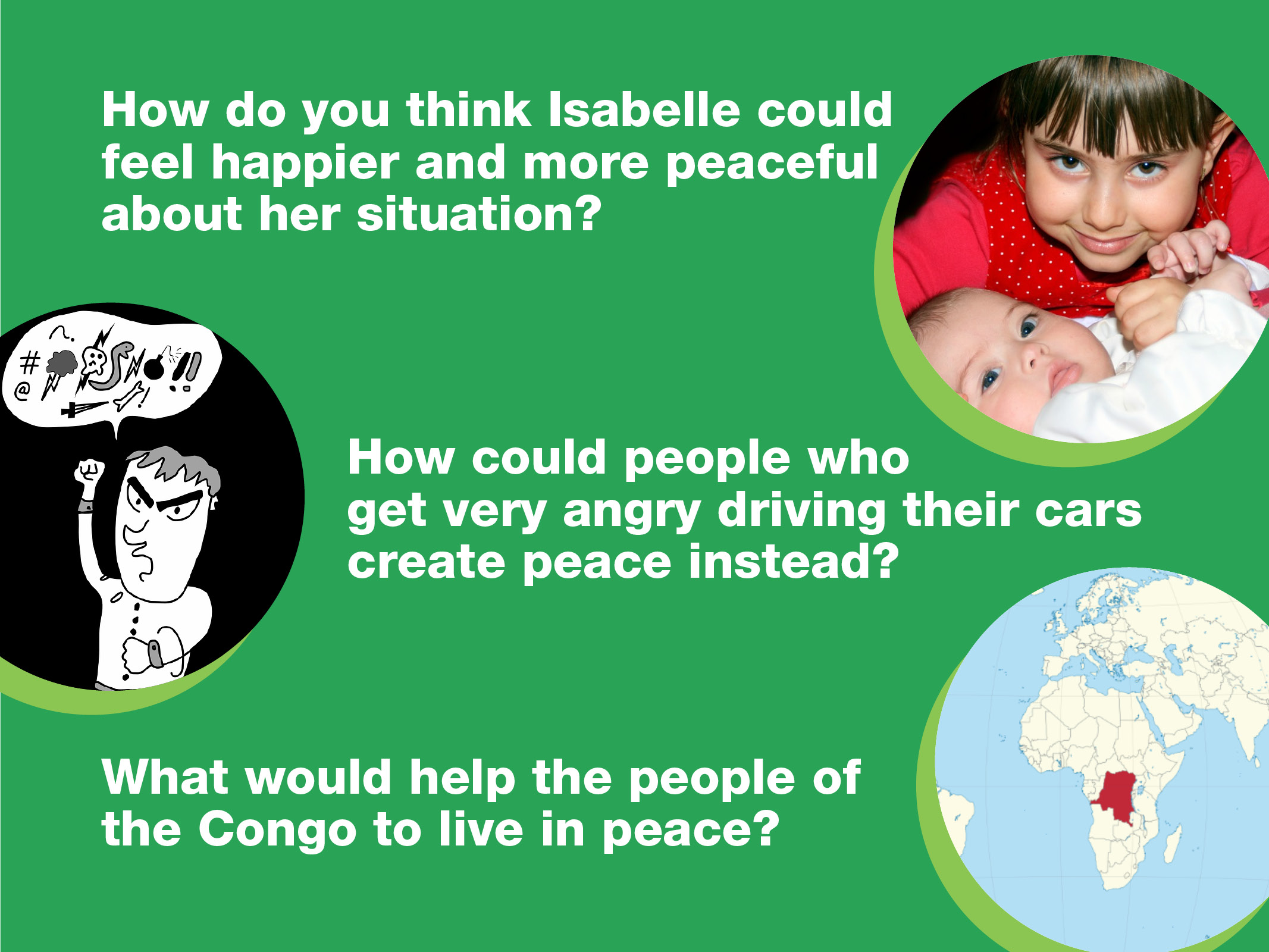 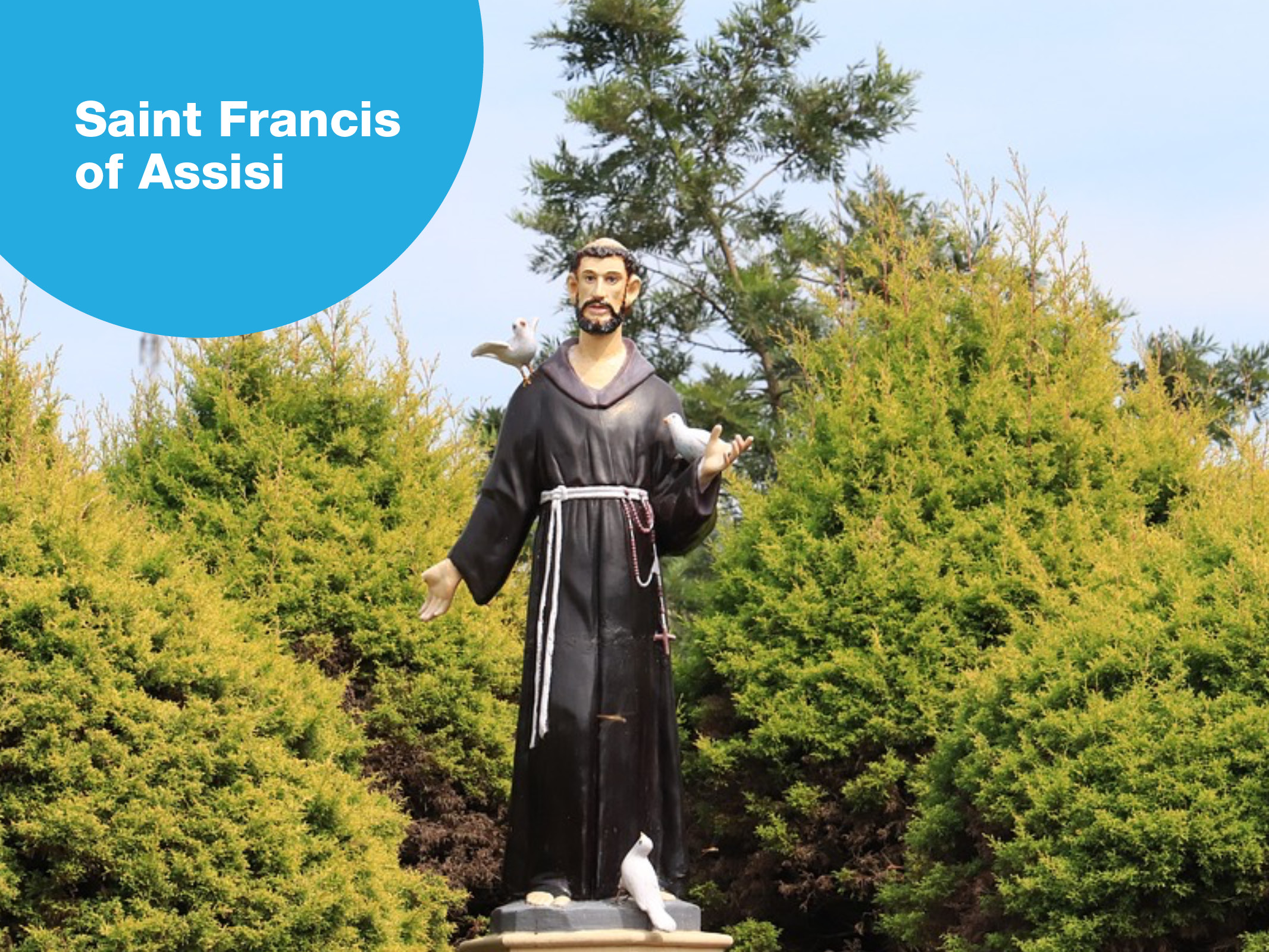 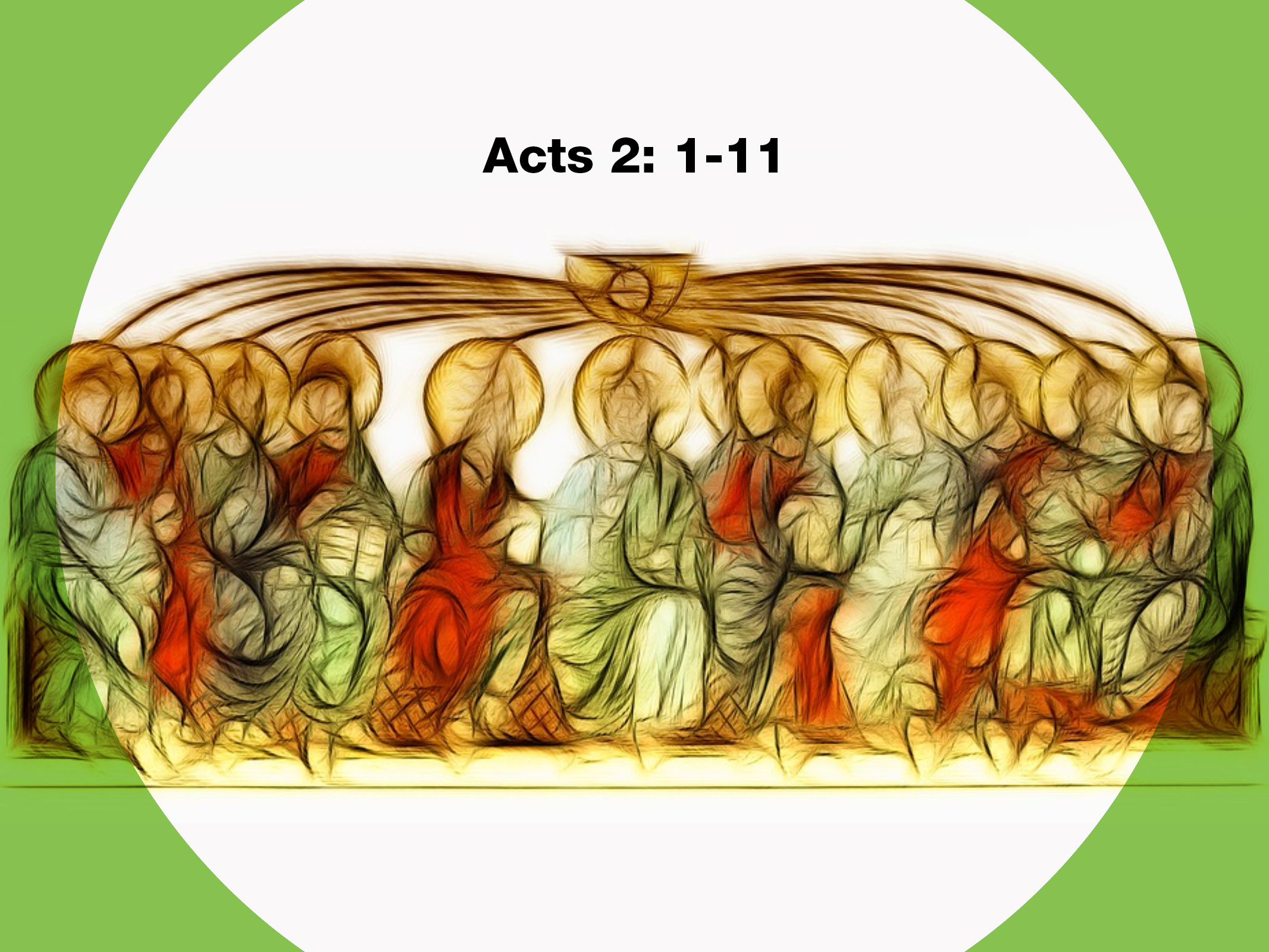 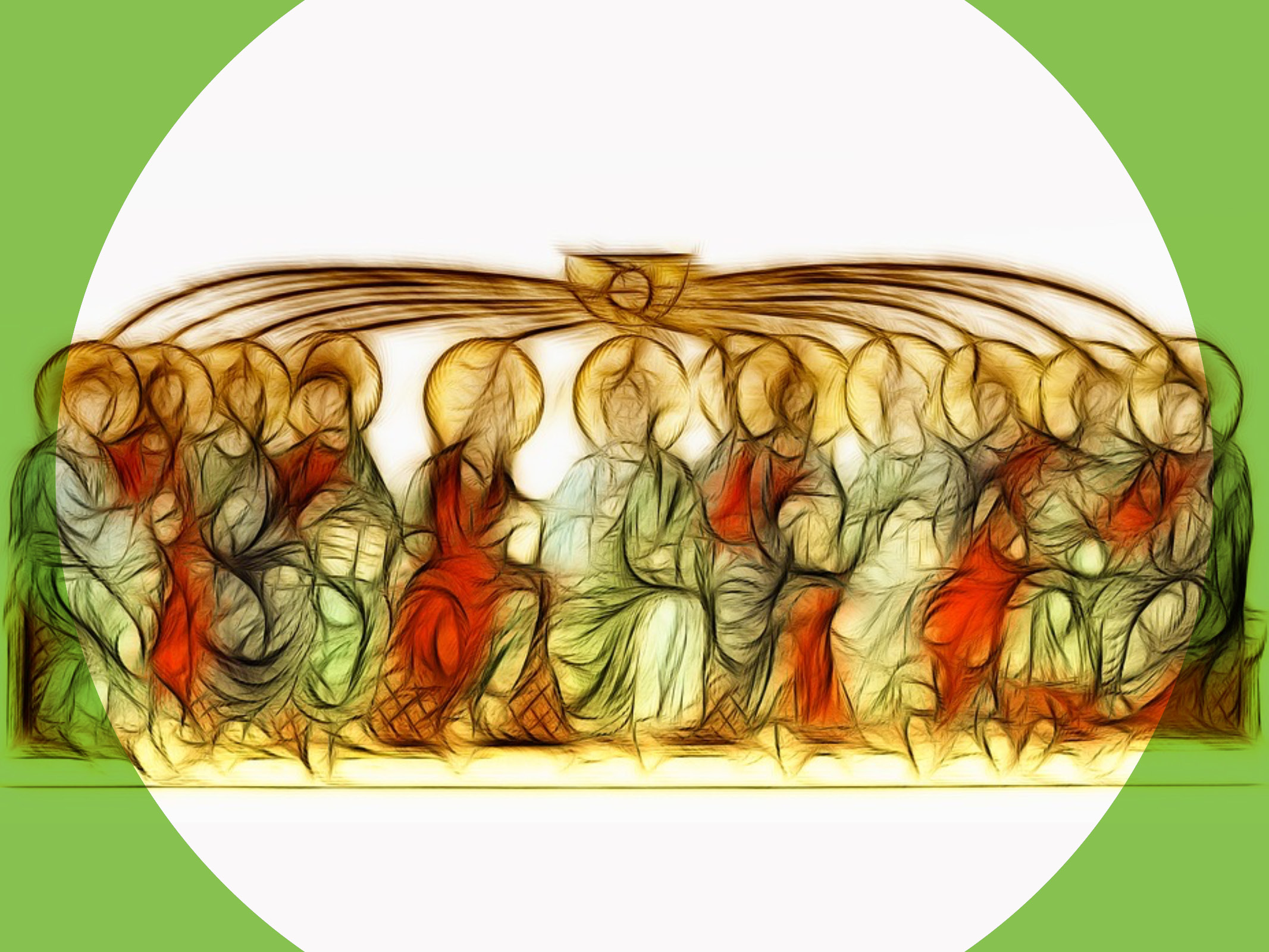 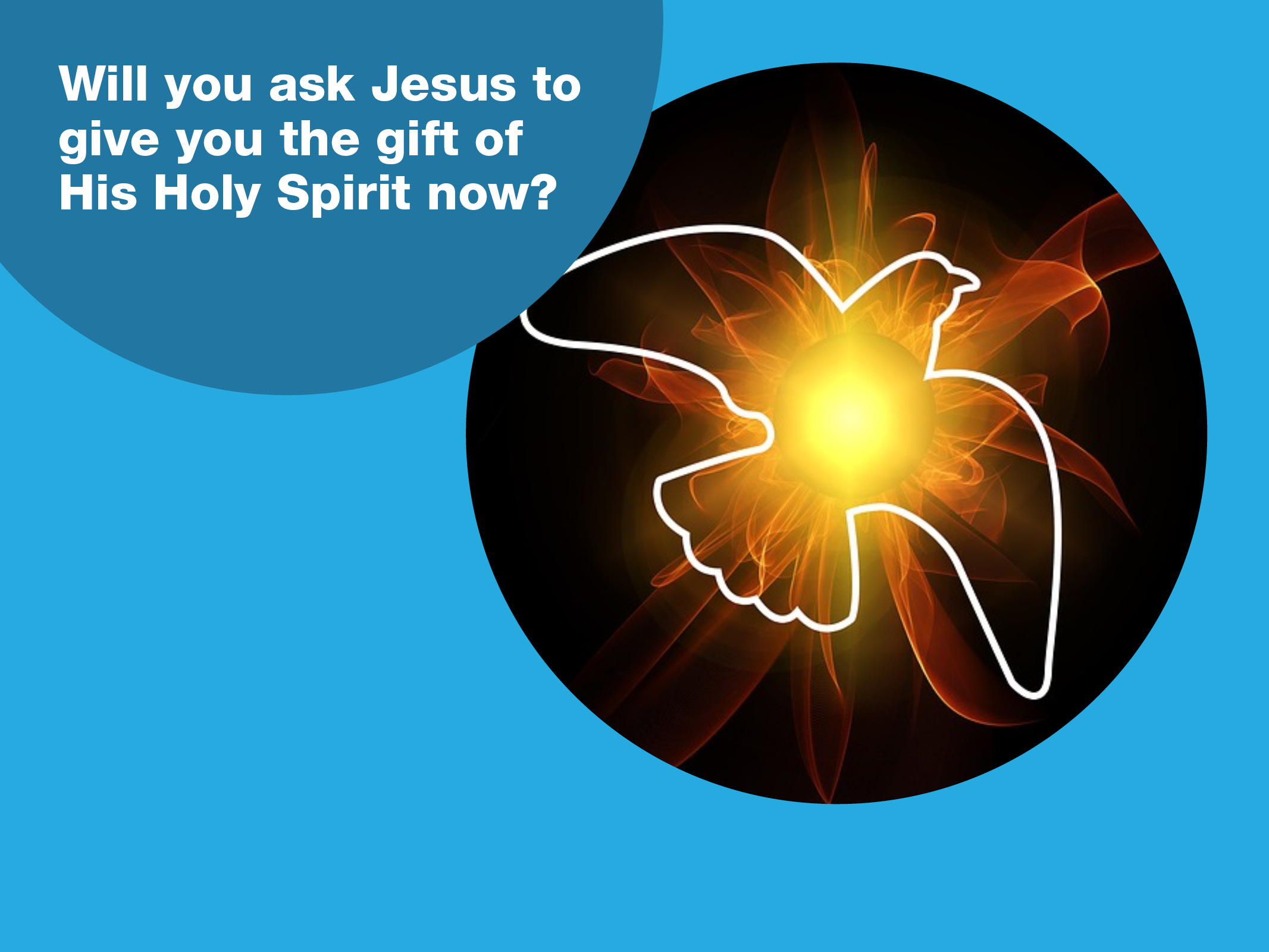 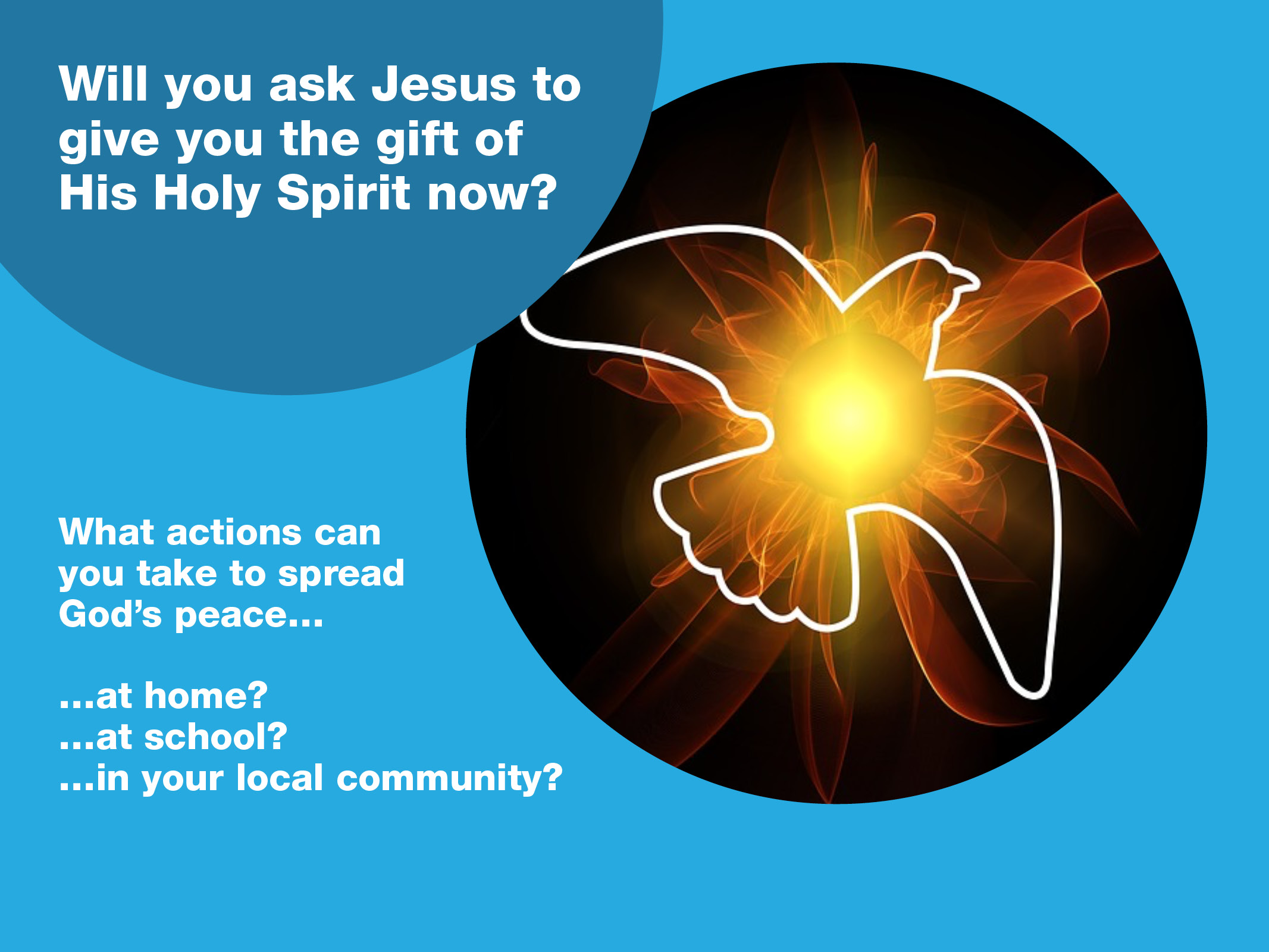 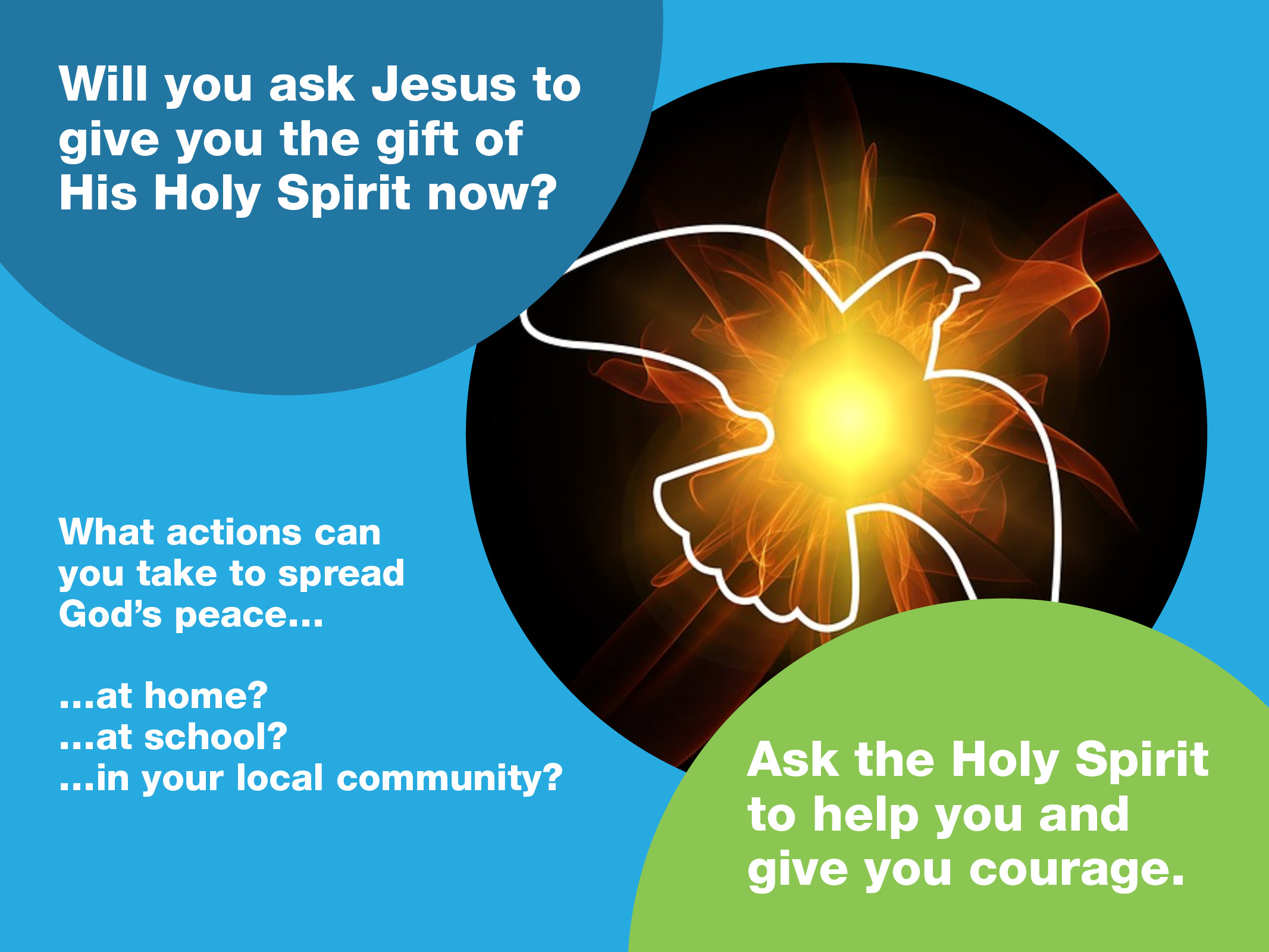 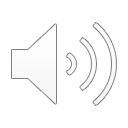 [Speaker Notes: Image: https://pixabay.com/illustrations/pentecost-dove-holy-spirit-3409407/
Music: ”Reign" Kevin MacLeod (incompetech.com) Licensed under Creative Commons: By Attribution 3.0 License http://creativecommons.org/licenses/by/3.0/]
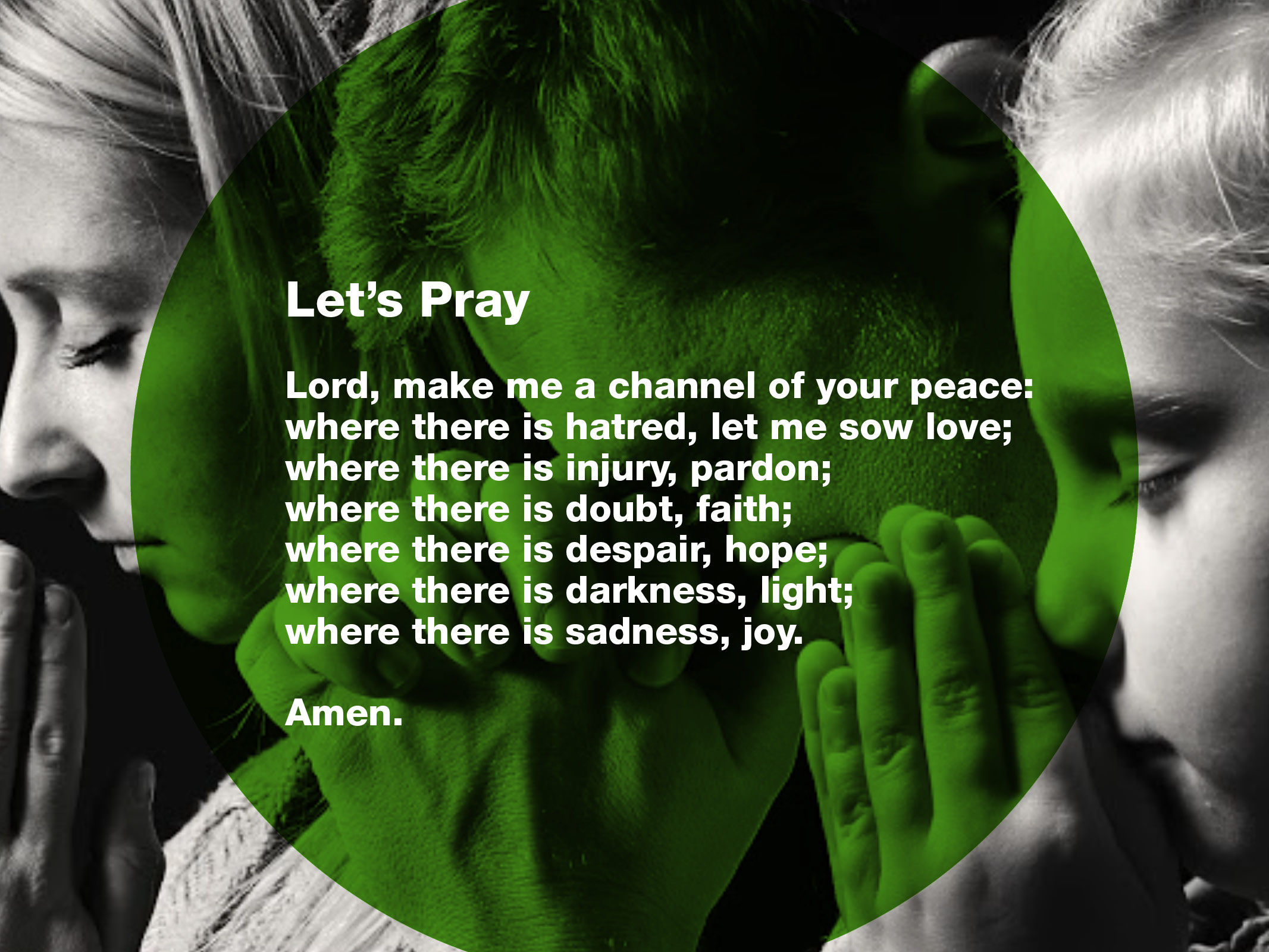 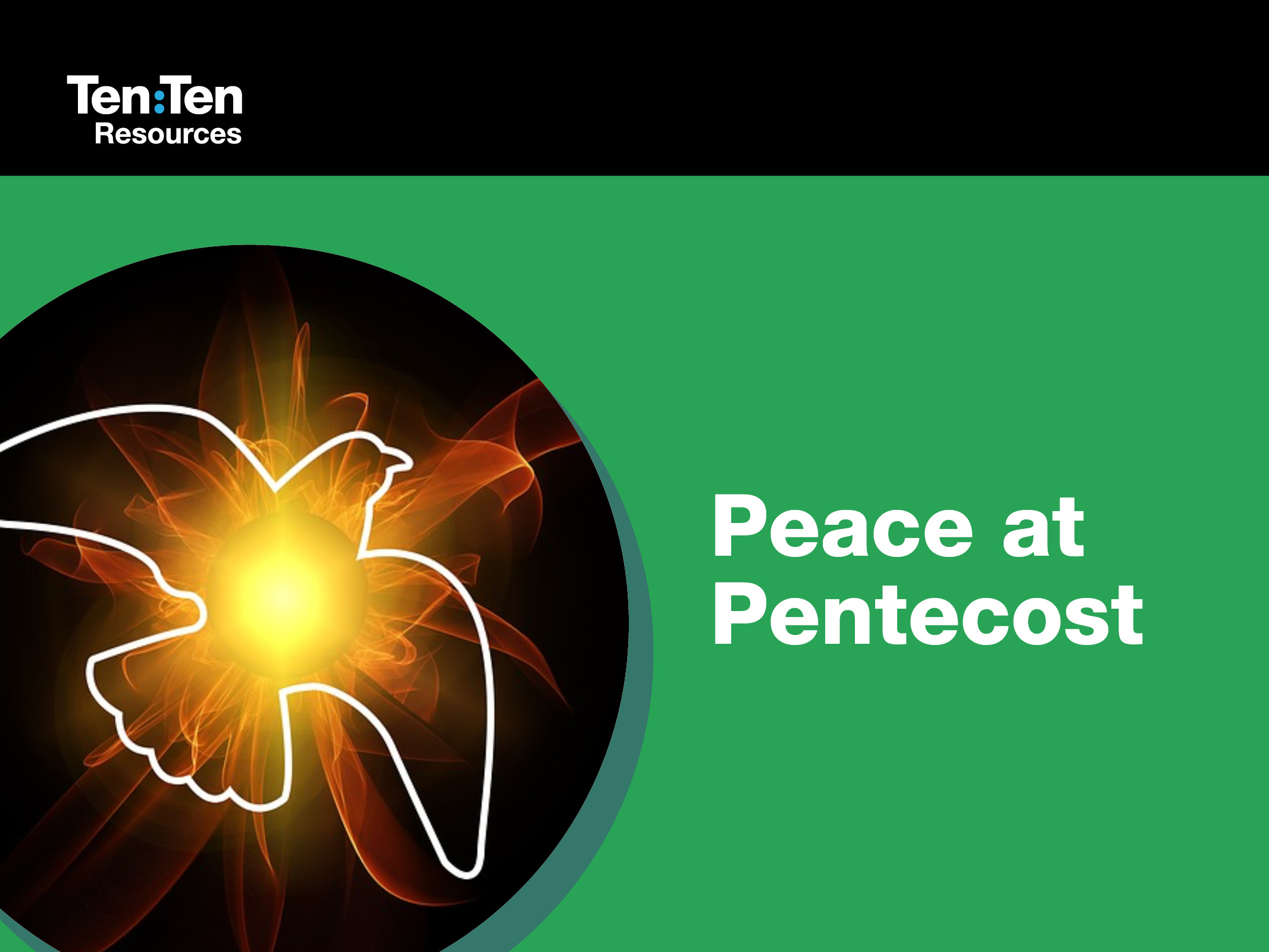 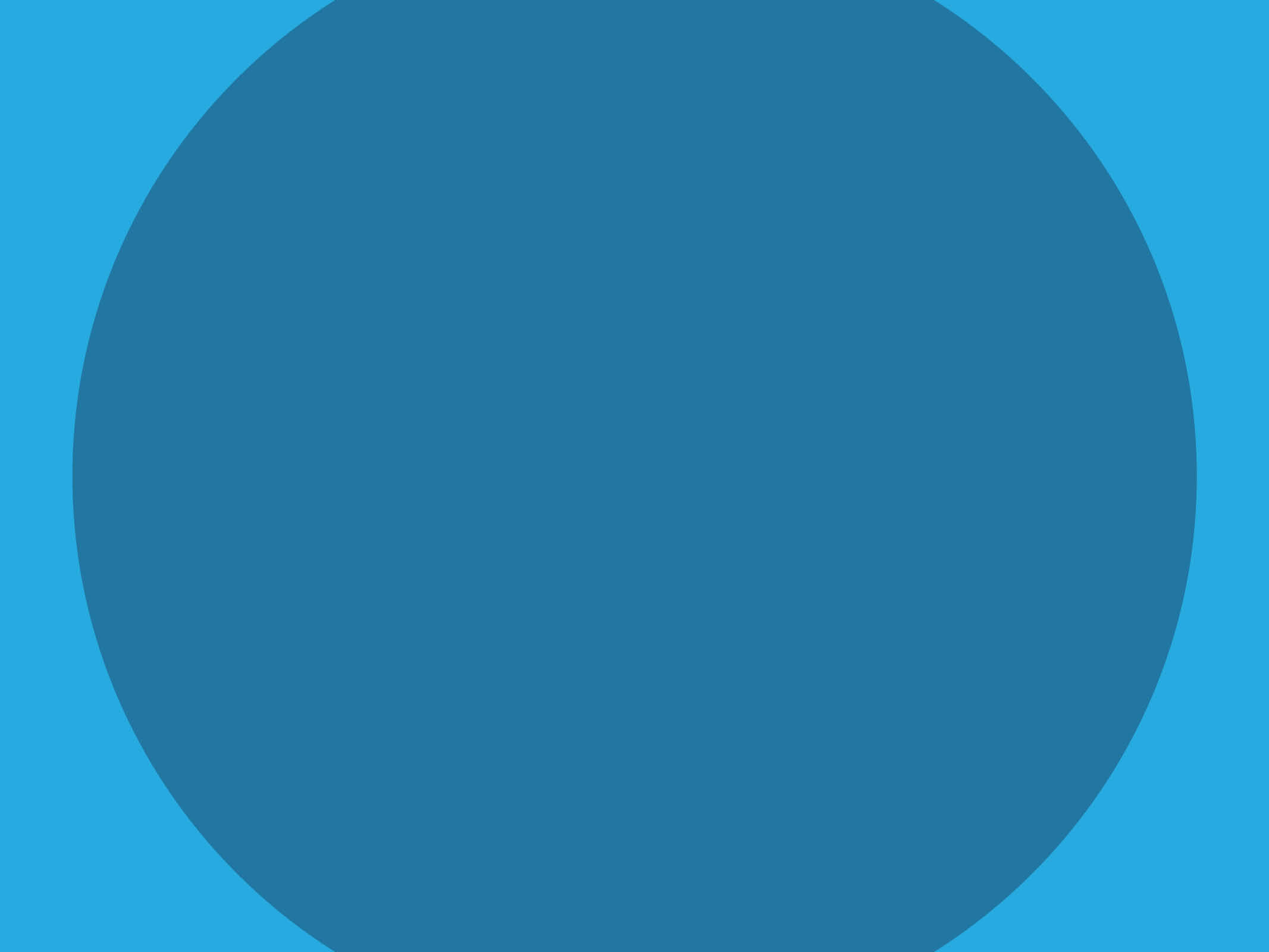 Add text for your own slide here…


Duplicate the slide and place it anywhere you like in the presentation